المحاضرة الرابعة
الإعاقة العقلية
اعداد
د لقــاء النــداوي
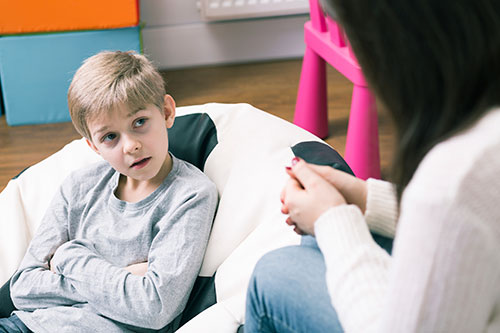 محاور المحاضرة
1- تعريفات الإعاقة العقلية 
2- تصنيفاتها
3- اسبابها
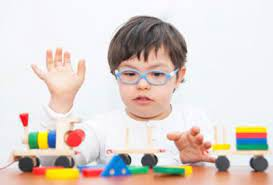 الإعاقة العقلية

لقد ظهرت العديد من المصطلحات الحديثة التي تعبر عن مفهوم الإعاقة العقلية ومنها مصطلح النقص العقلي ومصطلح التخلف العقلي ومصطلح الضعف العقلي وهناك عدة جهات عرفت الإعاقة العقلية كل منها حسب مجال تخصصه
وبصورة عامة تعرف على انها تأخر أو تباطؤ في التطور العقلي بمعنى آخر هو انخفاض ملحوظ في مستوى القدرات العقلية وعجز واضح في السلوك التكيفي والمعاقون عقليا هم أناس أقل ذكاء من بقية الناس
او هي انخفاض ملحوظ في مستوى الأداء العقلي مع عجز في مستوى الأداء التكيفي ويظهر ذلك في مرحلة النمو فيما يؤثر سلبيا على الأداء التربوي للفرد ،
وللكشف عن الطفل المتخلف عقليا نجد أن ذلك الطفل يتأخر في جميع نواحي تطوره كالتحكم بالحركة والكلام وفهم اللغة والتعرف على الصور...إلخ، كما نجد أن بعض الأطفال يتأخرون في ناحية واحدة أو ناحيتين من تطورهم وقد تكون الإعاقة العقلية لها ارتباط بإحدى الصعوبات النوعية في التعلم بحيث يتأخر جزء من التطور العقلي ولكن هذا الجزء يؤثر على تطور المهارات الأخرى التي تعتمد عليه.
مفهوم الإعاقة العقلية من وجهة النظر الطبية :
يعتبر التعريف الطبي من أقدم التعريفات للإعاقة العقلية ، وقد ركز التعريف الطبي على أسباب الإعاقة العقلية ويتمثل التعريف الطبي للإعاقة العقلية في وصف الحالة وأعراضها وأسبابها ولقد وجهت انتقادات لهذا التعريف تتمثل في صعوبة وصف الإعاقة العقلية بطريقة رقمية تعبرعن مستوى ذكاء الفرد.

مفهوم الإعاقة العقلية من وجهة النظر النفسية :
لقد ظهر التعريف السيكومتري للإعاقة العقلية نتيجة للانتقادات التي وجهت للتعريف الطبي وقد اعتمد التعريف السيكومتري على نسبة الذكاء كمحك لتعريف الإعاقة العقلية وقد اعتبر الأفراد الذين تقل نسبة ذكائهم عن 75 معاقين عقليا .
مفهوم الإعاقة العقلية من وجهة نظر اجتماعية :

وقد ظهر هذا المفهوم نتيجة للانتقادات التي وجهت لمقاييس القدرة العقلية وخاصة ستانفورد بينيه و وكسلر ، في قدرتها على قياس القدرة العقلية للفرد ،فقد وجهت الانتقادات الى محتوى تلك المقاييس وصدقها وتأثرها بعوامل عرقية وثقافية وعقلية واجتماعية .ويركز التعريف الاجتماعي على مدى نجاح أو فشل الفرد في الاستجابة للمتطلبات الاجتماعية المتوقعة منه مقارنة مع نظرائه في نفس المجموعة العمرية وعلى ذلك يعتبر الفرد معوقا عقليا إذا فشل في القيام بالمتطلبات الاجتماعية المتوقعة منه .
مفهوم الإعاقة العقلية من وجهة نظر الجمعية الأمريكية للتخلف العقلي :
وقد ظهر هذا التعريف نتيجة للانتقادات التي وجهت الى التعريف السيكومتري ،ونتيجة لهذه الانتقادات فقد جمع التعريف الأمريكي للإعاقة العقلية بين المعيار السيكومتري والمعيار الاجتماعي وقد ظهرت تعاريف عديدة من الجمعية الأمريكية كان منها التعريف الذي أصدرته عام (1994) والذي ينص على :
تمثل الإعاقة العقلية عددا من جوانب القصور في أداء الفرد والتي تظهر دون سن        18 وتتمثل بالتدني الواضح في القدرة العقلية عن متوسط الذكاء يصاحبها قصور واضح في اثنين أو أكثر من مظاهر السلوك التكيفي مثل مهارات الاتصال اللغوي ، العناية الذاتية ، الحياة اليومية ،الاجتماعية ،التوجيه الذاتي ، الخدمات الاجتماعية ، الصحة والسلامة ،الأكاديمية ،وأوقات الفراغ والعمل.
نسبة حدوث الإعاقة العقلية : 

وتختلف نسبتها من مجتمع لأخر كما تختلف تبعا لعدد من المتغيرات في ذلك المجتمع ،فهي تختلف باختلاف متغير درجة الإعاقة العقلية ،والجنس ،والعمر والمعيار المستخدم في تعريف الإعاقة العقلية ،كما تختلف تلك النسبة باختلاف البرامج الوقائية من الإعاقة العقلية ومهما يكن من اختلاف تلك النسبة فإنها تتراوح من الناحية النظرية ما بين ( 2.5% -  3% ) من سكان المجتمع .ومن الضروري الإشارة الى مصطلحات رئيسية ذات علاقة بموضوع انتشار ظاهرة الإعاقة العقلية في أي مجتمع .وهي : مصطلح نسبة حدوث الإعاقة العقلية في زمن معين أو فترة زمنية معينة وقد تزيد أو تنقص حالات الإعاقة العقلية تبعا لمجموعة من العوامل الخاصة بفترة زمنية معينة ،(من 1%- 5%) وفق هذا المصطلح ،وأما المصطلح الثاني فهو نسبة انتشار حالات الإعاقة العقلية في المجتمع بشكل عام بغض النظر عن العوامل أو الفترة الزمنية وتكون نسبة انتشار هذه الحالة ثابتة تقريب (2%- 3%).
ويصنف التخلف العقلي ( الإعاقة العقلية) حسب نسبة الذكاء إلى:
1-	الاعاقة العقلية البسيطة 

وهم الافراد الذين تتراوح نسبة الذكاء لديهم ( 55% - 69%) ويمتازون بالقدرة على تطوير بعض المهارات الاستقلالية كأستخدام الحمام والاغتسال وتنظيف الاسنان وربط شريط الحذاء ....الخ
وتسمى هذه الفئة بالقابلة للتعلم اذ يتعلمون بعض الكلمات والمهارات الحسابية البسيطة ومع ذلك يكون لديهم ضعف واضح بالتحصيل الاكاديمي بسبب توقف عمرهم العقلي والذي يتراوح ما بين ( 7 – 10 ) سنوات
2-	الاعاقة العقلية المتوسطة


وفيه تتراوح نسبة الذكاء ما بين ( 35%  -  50%) ويطلق عليهم القابلون للتدريب وهم لديهم القدرة لحفظ أسمائهم وبعض الأرقام ولا يزيد عمرهم العقلي عن ( 4 – 6 ) سنوات اذ لا يمكنهم التواصل او الحركة دون التوجيه من قبل الأشخاص القائمين على العناية بهم فهم غالبا ما يعانون من مشاكل بالنطق والسمع والمشي وصعوبة فهم اللغة والايعازات
3-	الإعاقة العقلية الشديدة

وتتراوح نسبة الذكاء لهذه الفئة ما بين ( 20%  –  30% ) وهم غير قادرون على التعلم أو التدريب ويحتاجون الى الرعاية الدائمة من قبل الاخرين وليس مهارات استقلالية ولا قدرات حركية ويتم تسميتهم ( بالاعتماديون ) ومع ذلك يستمرون في الحياة اذا توفرت لهم الرعاية اللازمة وقد يتم وضعهم في مراكز ايوائية لرعايتهم ويكون عمرهم العقلي  ( 1 – 2 ) سنة
4-	الاعاقة العقلية الشديدة جدا (أقل من 24%)

وفيها تتراوح نسبة الذكاء ( 20 % ) فما دون وبعمر عقلي متدني جدا ( اقل من سنة واحدة وقد يكون بالاشهر) وتعاني هذه الفئة من انخفاض حاد في مختلف القدرات البدنية واللفظية وغالبا" ما يصاحبها اعاقات أخرى كالشلل وضعف أو انعدام القدرة البصرية والسمعية وهم بحاجة دائمة للرعاية ولا يستفيدون من اية برامج تأهيلية لعجزهم التام .
العوامل المؤثرة في نسبة حدوث الإعاقة العقلية
هناك العديد من العوامل تساهم في رفع نسبة انتشار ظاهرة الإعاقة العقلية أو خفضها، في دول العالم المختلفة وعلى ذلك فليس من المستغرب أن نجد اختلافا واضحا بين دول العالم في نسبة انتشار هذه الظاهرة ، ومن هذه العوامل :
1.	المعيار المستخدم في تعريف الإعاقة العقلية.
2.	معيار العمر المستخدم في تعريف الإعاقة العقلية .
3.	معيار السلوك التكيفي المستخدم في تعريف الإعاقة العقلية .
4.	العوامل النفسية والصحية والثقافية .
تصنيفات الإعاقة العقلية
يمكن تصنيف حالات الإعاقة العقلية حسب :
•	تصنيفها حسب متغير الشكل الخارجي:
 ويقصد بذلك تصنيف حالات الإعاقة العقلية حسب مظهرها الخارجي وتضم : حالات المنغولية ، اضطرابات التمثيل الغذائي ، كبر حجم الدماغ ، صغر حجم الدماغ ، حالات الاستسقاء الدماغي .
•	تصنيفها حسب متغير نسبة الذكاء : 
ويقصد بذلك تصنيف حالات الإعاقة العقلية حسب قدرتها العقلية وموقعها على منحنى التوزيع الطبيعي للقدرة العقلية وتضم حالات الإعاقة العقلية البسيطة والمتوسطة والشديدة والشديدة جدا  .
تصنيفها حسب متغير البعد التربوي :
 ويقصد بذلك تصنيف حالات الإعاقة العقلية حسب قدرتها على التعلم وخاصة المهارات الأكاديمية المدرسية التربوية وتضم حالات القابلين للتعلم ، والقابلين للتدريب والاعتماديين .

•	تصنيفها حسب متغيري نسبة الذكاء والتكيف الاجتماعي : 
ويقصد بذلك تصنيف حالات الإعاقة العقلية وفق متغيرين معا هي نسبة الذكاء والقدرة على التكيف الاجتماعي وتضم حالات الإعاقة العقلية البسيطة والمتوسطة ،والشديدة والشديدة جدا (الاعتمادية )وقد تبنت هذا التصنيف المشهور الجمعية الأمريكية للتخلف العقلي .
أسباب الإعاقة العقلية :
تصنف أسباب الإعاقة العقلية الى ثلاث مجموعات رئيسية هي:
•	مجموعة أسباب مرحلة ما قبل الولادة :
وهي تلك الأسباب التي تحدث أثناء فترة الحمل أي منذ لحظة الإخصاب وحتى قبيل مرحلة الولادة وتقسم هذه المجموعة من الأسباب الى مجموعتين هما : 
أ‌-	العوامل الجينية : ويقصد بها تلك العوامل الوراثية وهي انتقال الصفات الوراثية من الآباء الى الأبناء عند عملية الإخصاب .
والجينات هي التي تحمل تلك الصفات الوراثية وتأخذ ثلاثة أشكال رئيسية هي:
1-	الجينات السائدة .
2-	الجينات الناقلة 
3-	الجينات المتنحية .
ومن العوامل الجينية حالات الإعاقة العقلية الناتجة بسبب اختلاف العامل الرايزسي .
العوامل غير الجينية : ويقصد بها تلك العوامل البيئية التي تؤثر على الجنين ومنها :
1- الأمراض التي تصيب الأم الحامل :مثل مرض الحصبة الألمانية ومرض الزهري ومرض السكري .
2- سوء تغذية الأم الحامل .
3- تعرض الام للأشعة السينية 
4- تشوه دماغ الطفل كالاستسقاء الدماغي  .
5- تلوث الماء والهواء للام الحامل
6- عدم تطابق دم الام والأب
7- الأورام الدماغية
8- صغر حجم الجمجمة او كبرها 
9- تعاطي الام للأدوية  و العقاقير والمخدرات والمسكرات
10- تعرض الام لحوادث تؤدي الى تلف خلايا الدماغ للجنين
مجموعة أسباب أثناء الولادة :

وهي تلك الأسباب التي تحدث أثناء الولادة ومنها :
1- نقص الأكسجين أثناء مرحلة الولادة بسبب عدم فتح الغشاء المحيط بالجنين مما يسبب اختناقه بسائل الافينوس مؤديا الى تلف بعض الخلايا .
2- سحب الوليد بالات سحب الجنين من قبل اشخاص غير مؤهلين.
3- عسر الولادة مما يسبب الضغط على دماغ الطفل 
4-  خسارة الام لكميات كبيرة من السائل الافينوسي مما يقلل من التغذية الواصلة لدماغ الطفل
5—استعمال أدوات ملوثة عند الولادة مما يسبب تسمما للجنين وكذلك وضع الطفل بعد ولادته مباشرة في بيئة ملوثة .
مجموعة أسباب ما بعد الولادة :
وهي الأسباب التي تحدث بعد عملية الولادة وتعتبر هذه الأسباب مسؤولة عن معظم حالات الإعاقة العقلية البسيطة ومنها ما يلي :
1- سوء التغذية وفقر الدم . 
2- التسمم بمركبات الرصاص أو ابخرته
3- عدم تناول الطعام الصحي المناسب للأطفال الذين لديهم قصور في التمثيل الغذائي           
4- الأمراض والالتهابات.
5- تعرض الطفل للحوادث والصدمات .  
6- نمو الطفل في بيئة اجتماعية متخلفة وعدم تعرضه لبرامج تطويرية وتأهيلية لقدراته الذهنية
7- النقص الدماغي او توقف نمو بعض أجزاء الدماغ
8- التعرض الكثير لخبرات الفشل كذلك ضعف التواصل مع المجتمع
9-  الاكثار من العقاقير والأدوية .
10-الإصابة بالامراض والفايروسات كالحمى الشوكية والسحايا والحصبة الألمانية والتهابات الدماغ
أسئلة نموذجية تخص المحاضرة

س1\ ماهو تعريفك لمفهوم الإعاقة العقلية ؟
س2\ ماهي اهم تصنيفات الإعاقة العقلية ؟
س3\ ماهي أسباب الإعاقة العقلية اثناء الولادة ؟
س4\ ما هي نسبة حدوث الإعاقة العقلية في المجتمعات ؟